O Pai da Astronomia Moderna
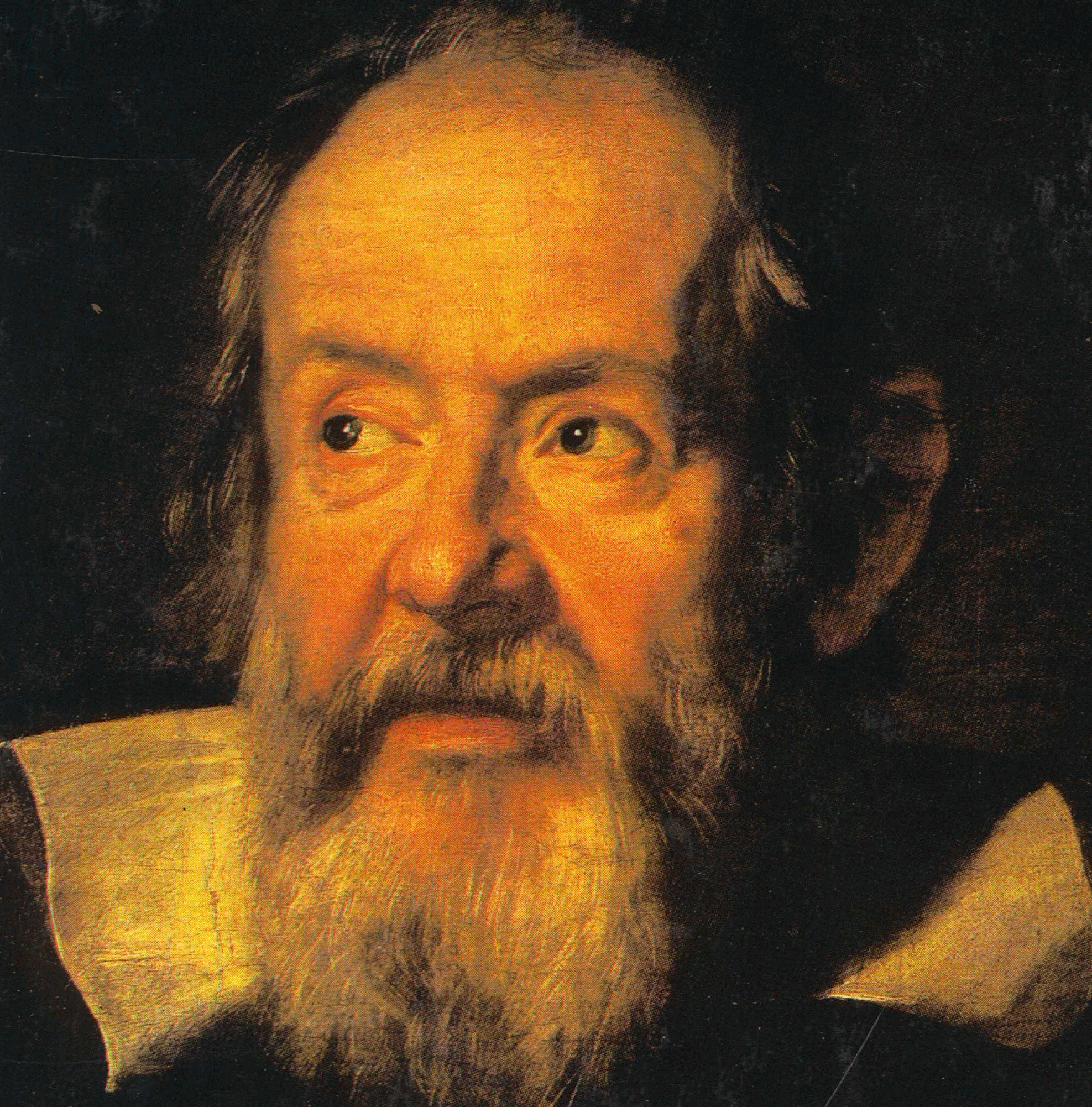 Sessão Astronomia

Diego Scanavachi Custódio
Em Pisa…
Nasceu em 15 de Fevereiro de 1564

Filho do alaudista Vincenzo Galilei e Giulia Ammannati.
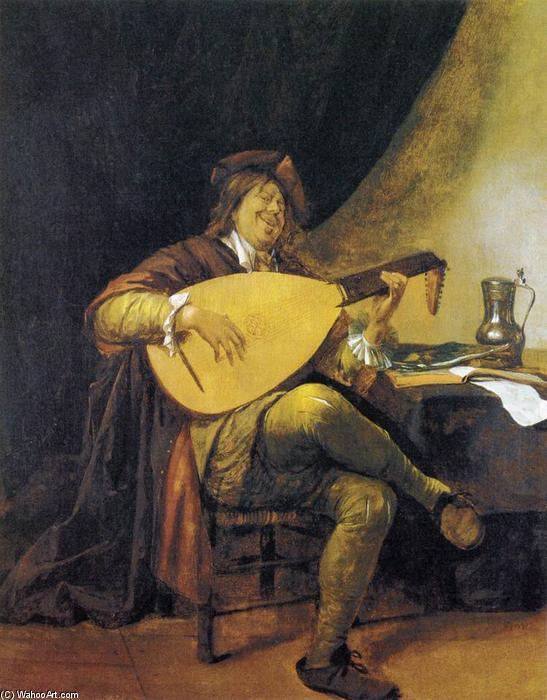 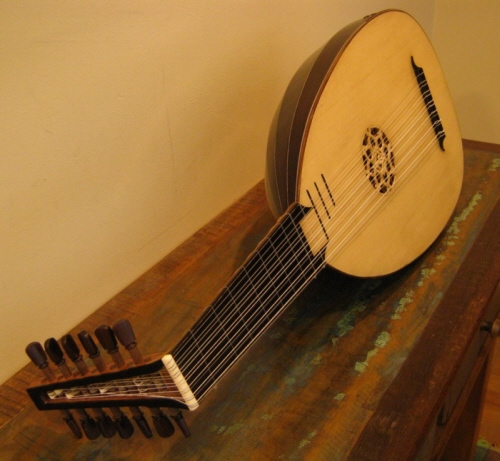 Jan Steen
1581
Iniciou os estudos em medicina na Universidade de Pisa.

Rapidamente percebeu o interesse por matemática e abandonou o curso.
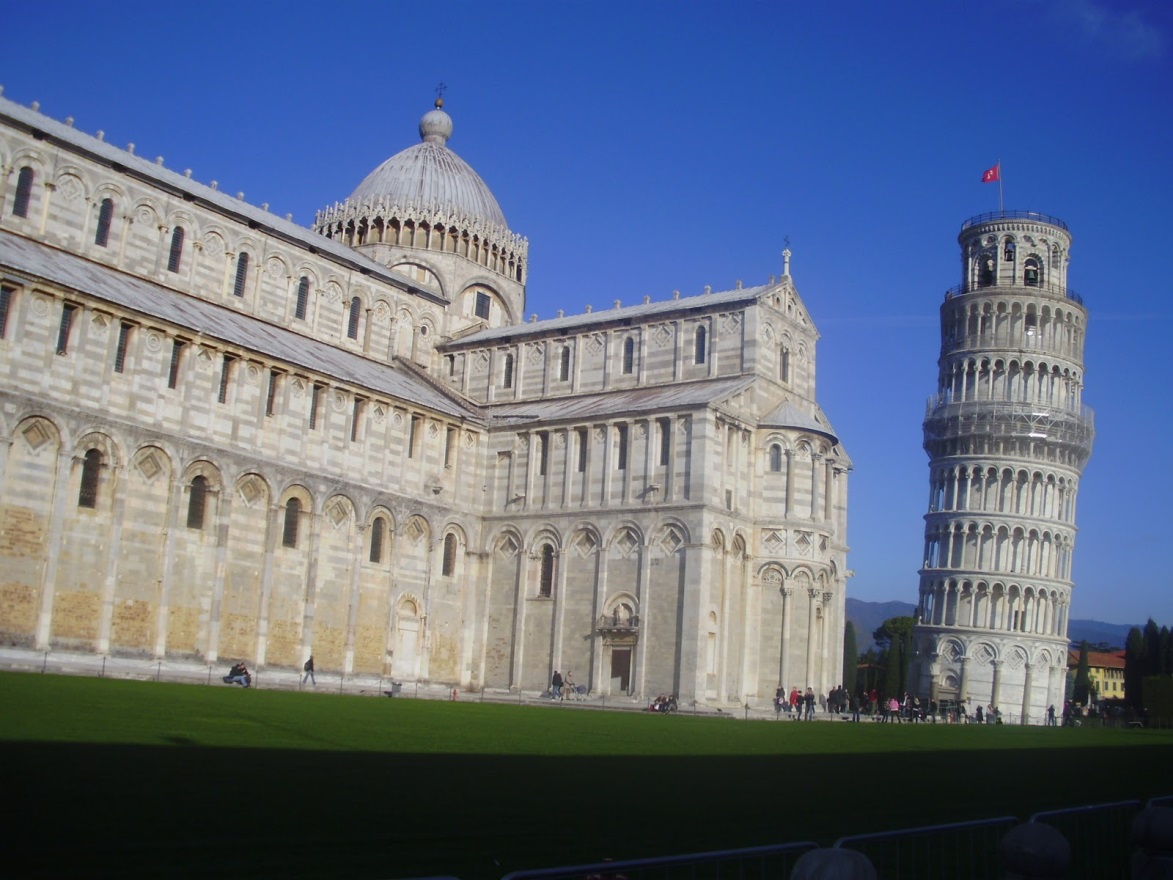 Matemática
Estudou matemática com Ostilio Ricci, discípulo do famoso Nicolò Tartaglia.
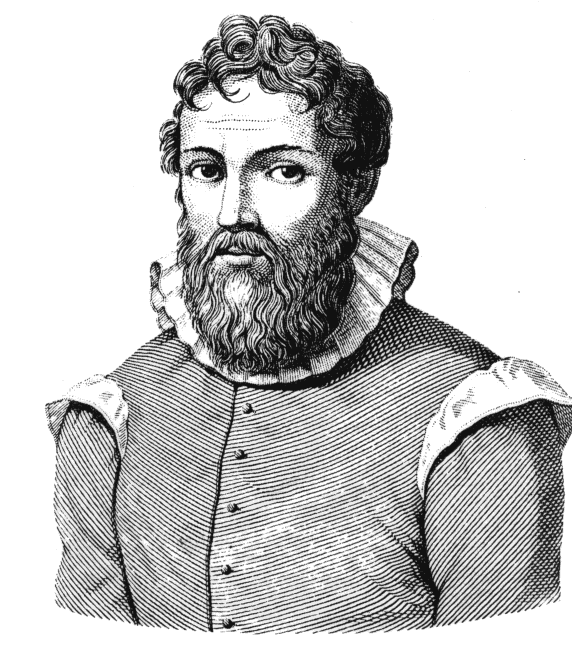 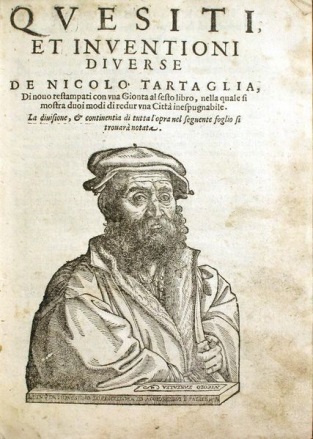 Sobre a Ciência
Percebeu que a Ciência só progrediria se fossem utilizados experimentos para provar as teorias.

Assim começa a se afastar dos persamentos de Aristóteles. 
Método Científico.
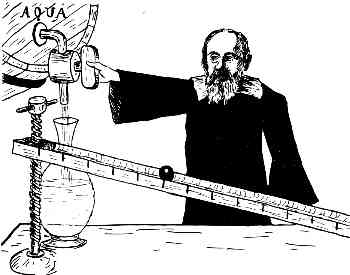 Aristóteles?
Sim, naquela época o que se estudava nas escolas e universidades era Aristóteles. Apenas utilizava a lógica para chegar a conclusões.
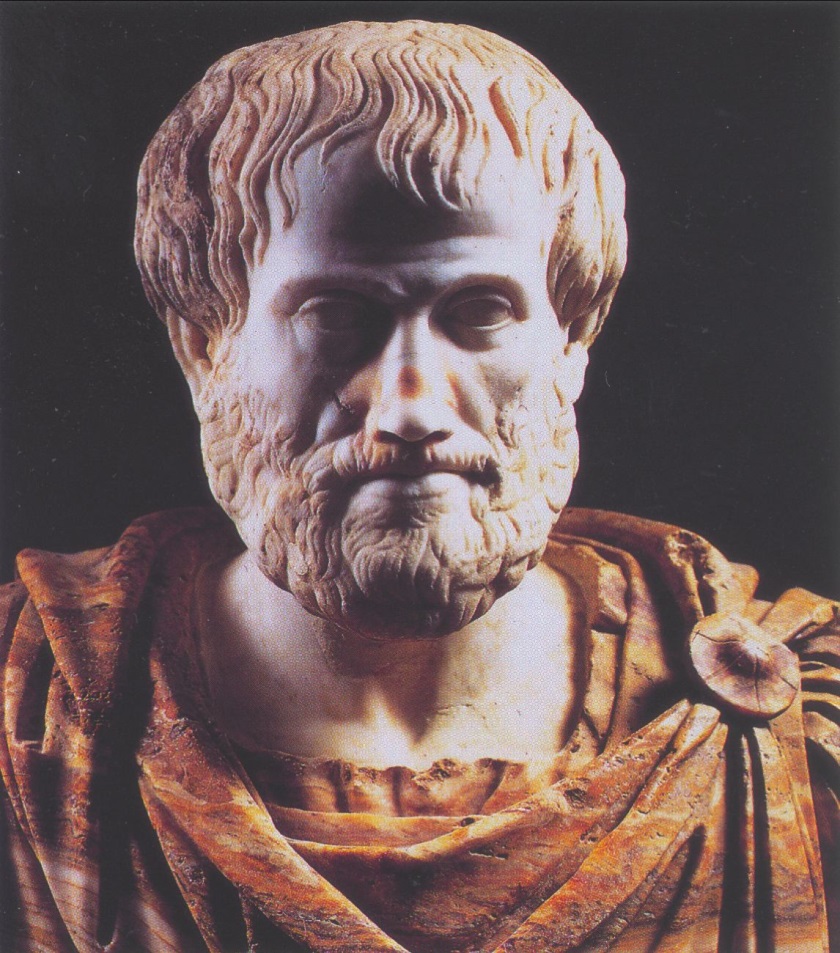 Estudo do pêndulo
Relógio de Pêndulo
Católico fervoroso.
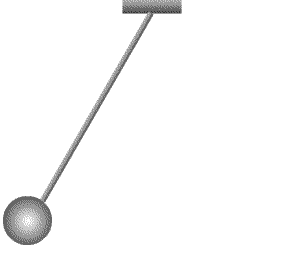 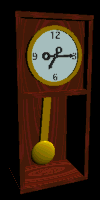 1588
Com ajuda de Guidobaldo del Monte, retorna a Universidade de Pisa, mas agora, como professor. Iniciou estudos sobre o movimento “De motu”.
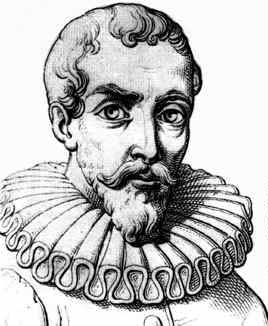 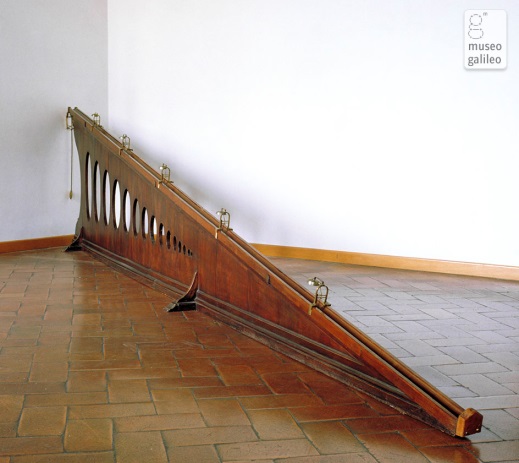 Queda de Corpos
Estudou a queda livre dos corpos.






Aproximou-se da primeira lei de Newton.





Balança hidrostática e Termômetro.
Universidade de Pádua
1592 iniciou como cátedra da Universidade de Pádua, onde esteve lecionando por 18 anos. “Os mais felizes de sua vida”.
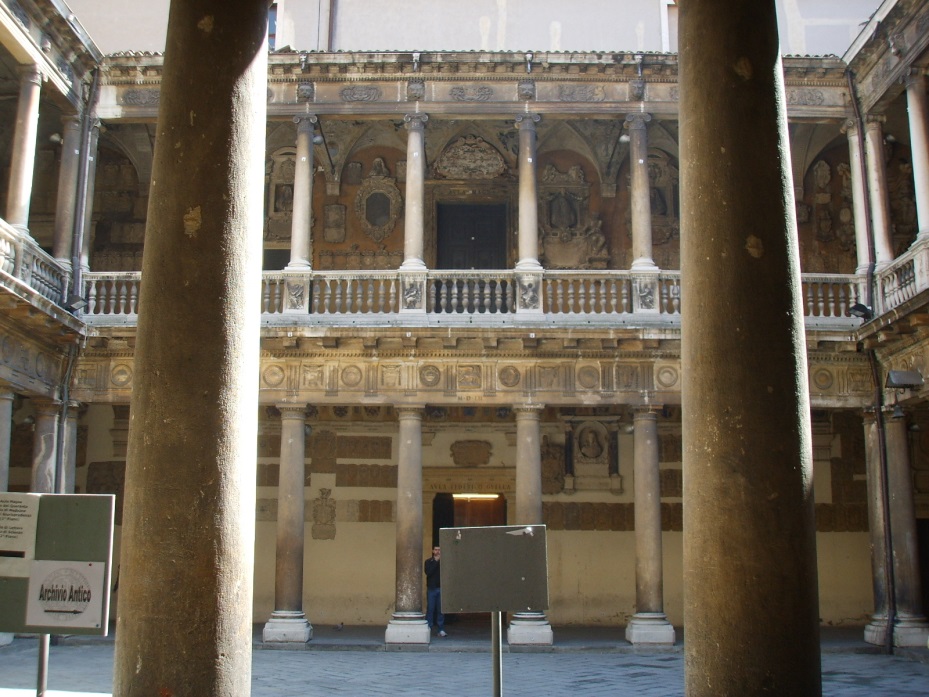 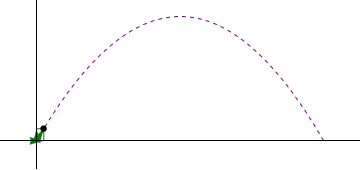 Telescópio
“Tele” Longe – “Scópio” Observar.
Utilizou para observar o céu
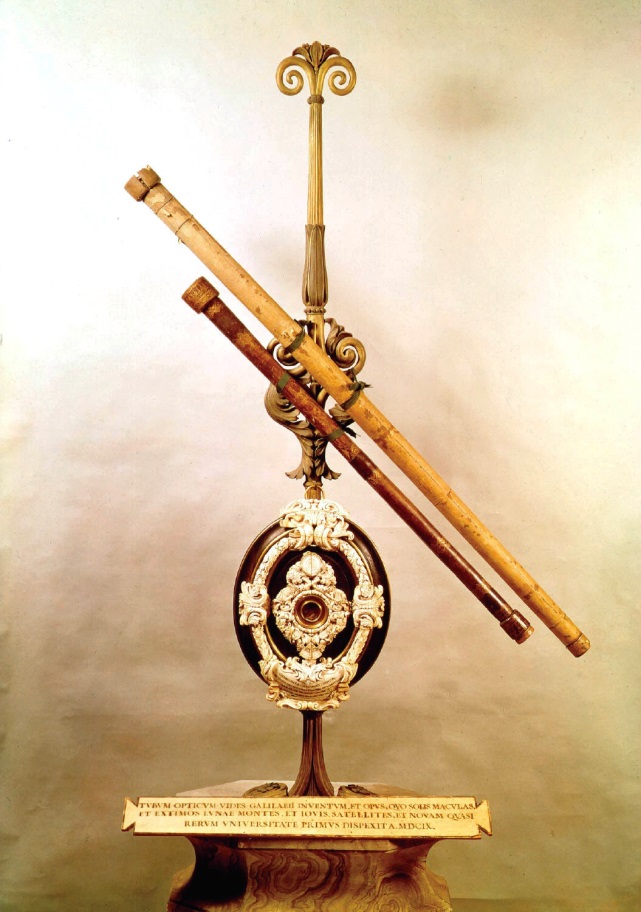 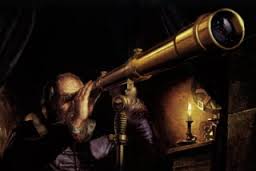 [Speaker Notes: Hans Lippershey]
Observações
Cratéras na Lua
Manchas Solares
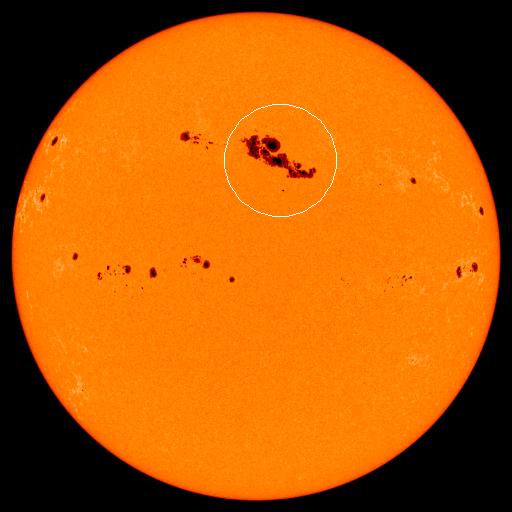 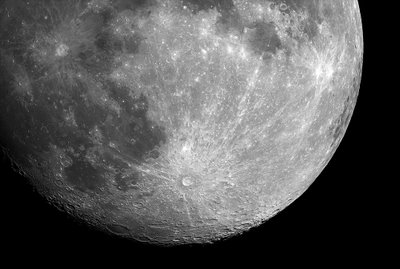 Observações
Fases de Vênus
Anéis de Saturno
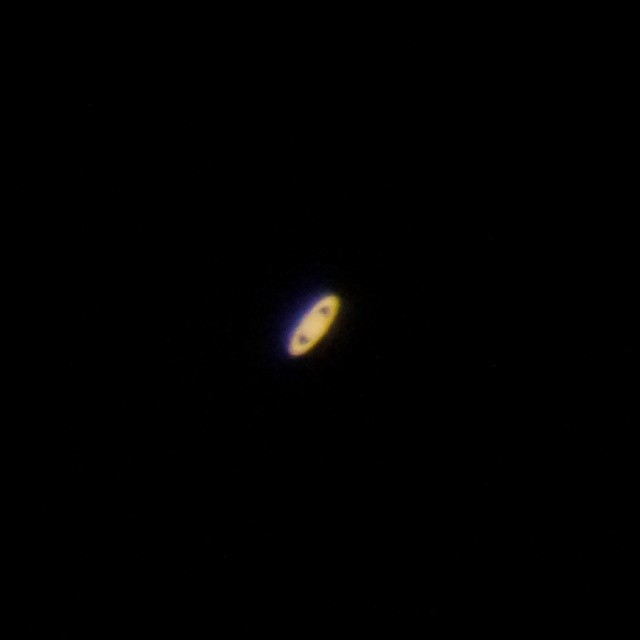 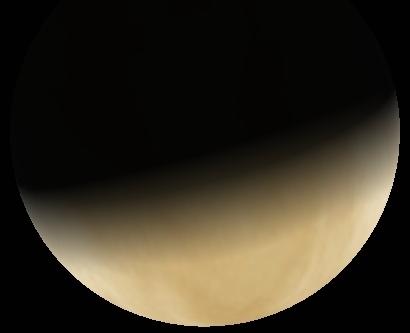 Observações
Luas de Júpiter
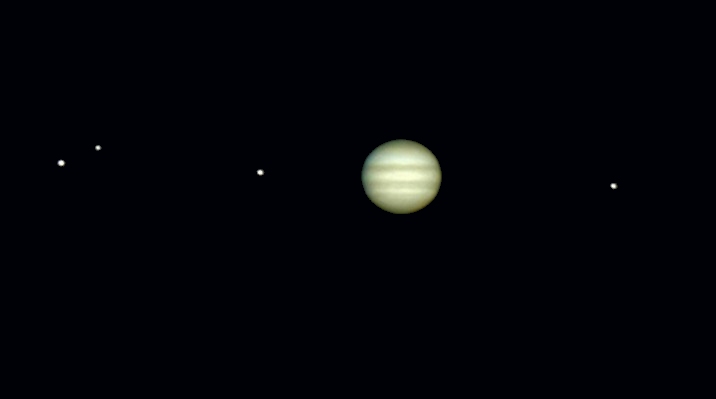 Luas de Jupiter
Io
Calisto
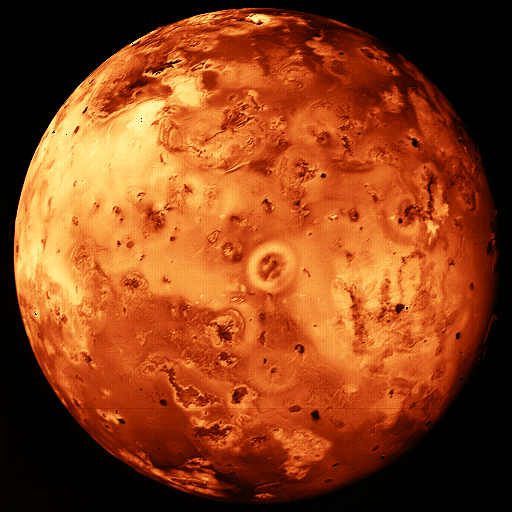 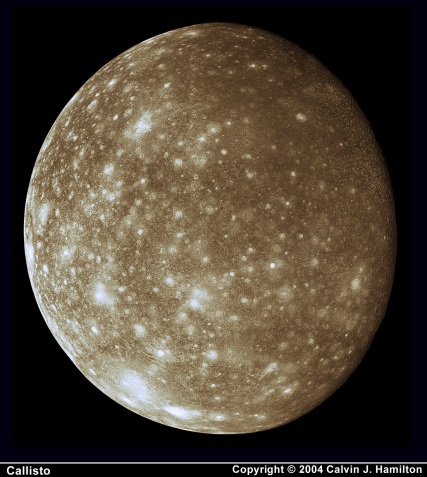 Ganimêdes
Europa
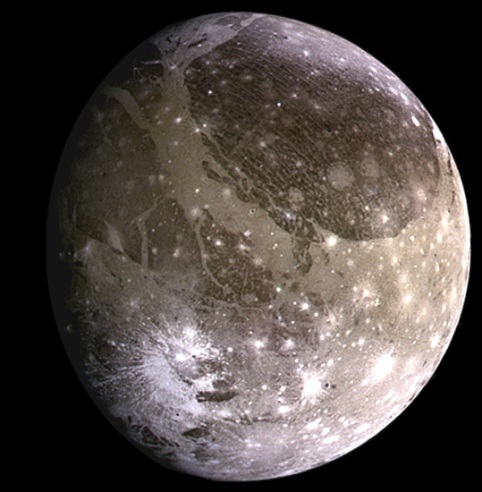 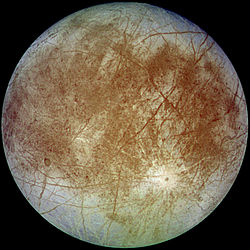 Abandonou Pádua
Foi viver em Florença depois da publicação de seu livro Sidereus Nuncius.
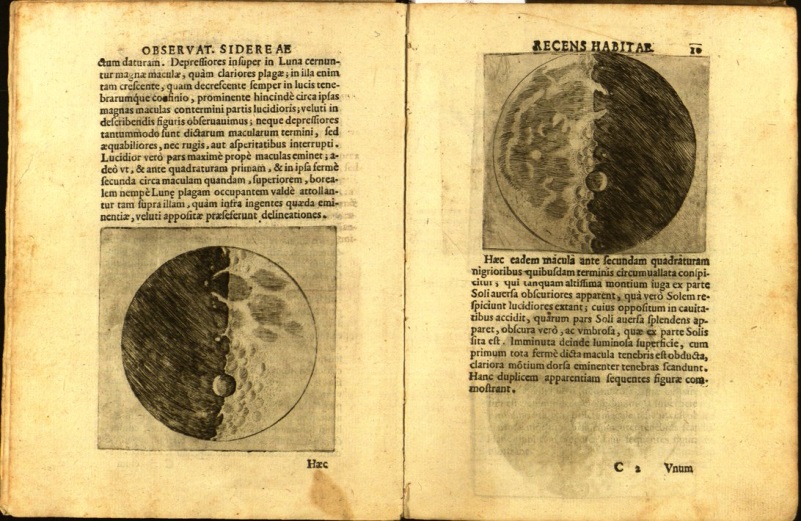 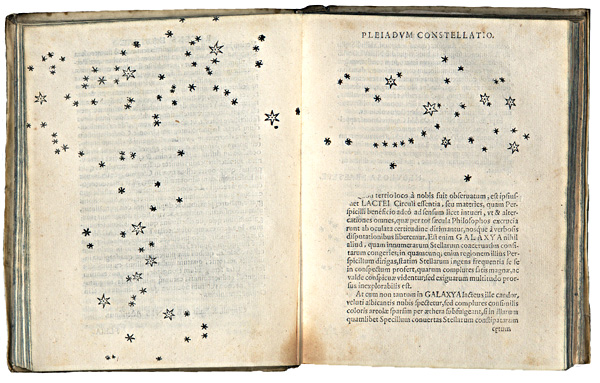 Condenação de Galileu
Foi condenado a prisão.
Morre em 1646
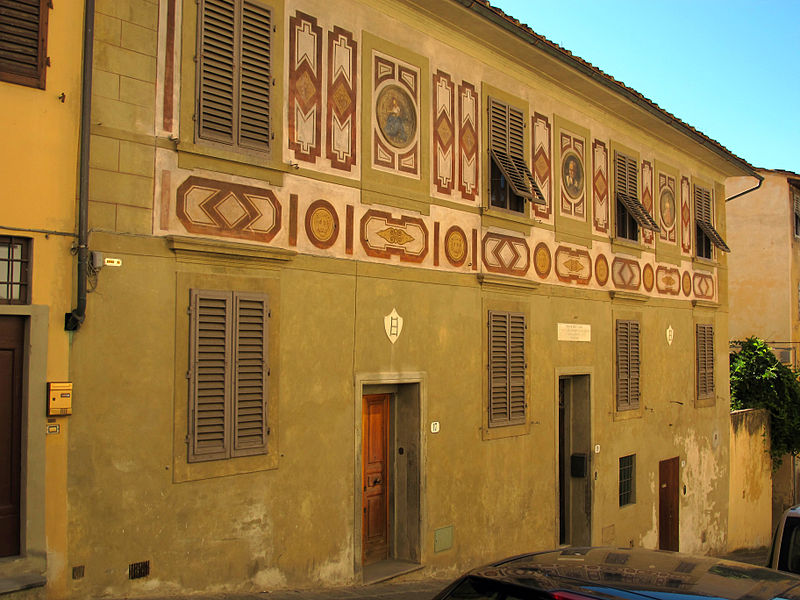 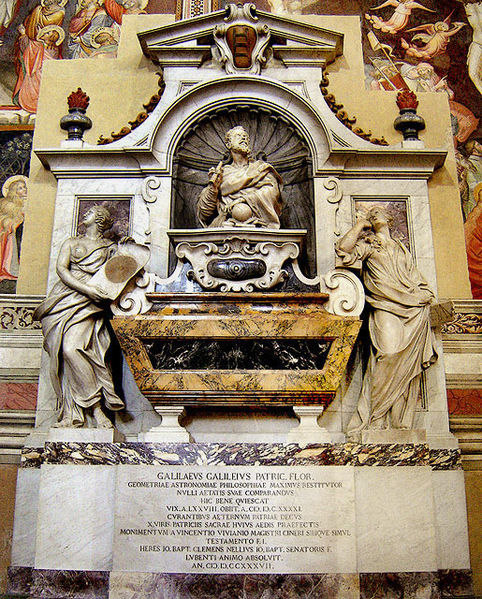 Erros cometidos
Cometas – Forte influência Aristotélica.
Marés – Influenciado pelos estudos do Heliocentrismo.
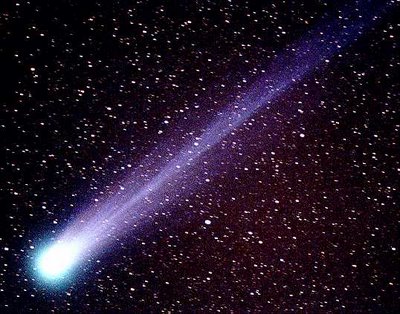 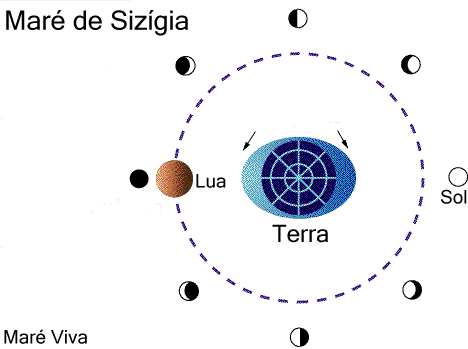 Obrigado!
Referencias:
Mathematics Genealogy Project: 
http://genealogy.math.ndsu.nodak.edu/id.php?id=134975
The European Library:
http://www.theeuropeanlibrary.org/tel4/?libraryid=21
The Galileo Project:
http://galileo.rice.edu/sci/instruments/pendulum.html (inglês)

diego.custodio@usp.br – e-mail